Pistes d’amélioration du parcours post-opératoire au domicile
Dr Béatrice Vinson-Bonnet CHI Poissy-St Germain
Le retour à domicile après chirurgie ambulatoire
1
Webinaire – 08/07/2021 – 18h/20h
Pistes d’amélioration du parcours post-opératoire au domicile: Apres chirurgie ambulatoire « courante »
Concerne tous les actes chirurgicaux réalisés à plus de 30% en ambulatoire
J0 Sortie du patient 			bon déroulement de l’intervention
                                                        	absence de douleur
								aptitude au retour à domicile
J+1 appel du lendemain ou SMS (30% de NON- contact)

J+2 Questionnements ? Sur la réapparition des  douleurs,  les possibilités de  mobilisation, l’alimentation, le transit…. Malgré la relecture des consignes et de l’ordonnance

J+3-J+5 Pic de fréquence des premiers signes d’une éventuelle complication
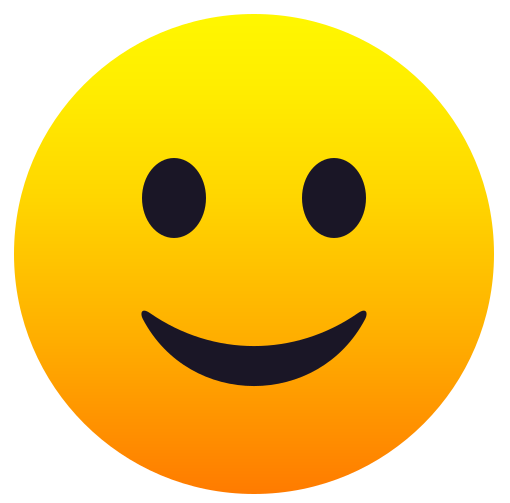 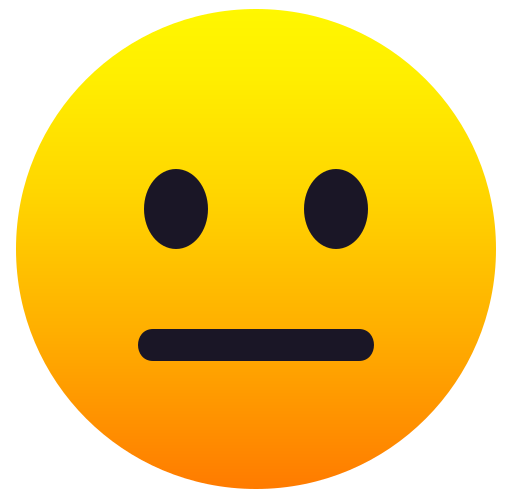 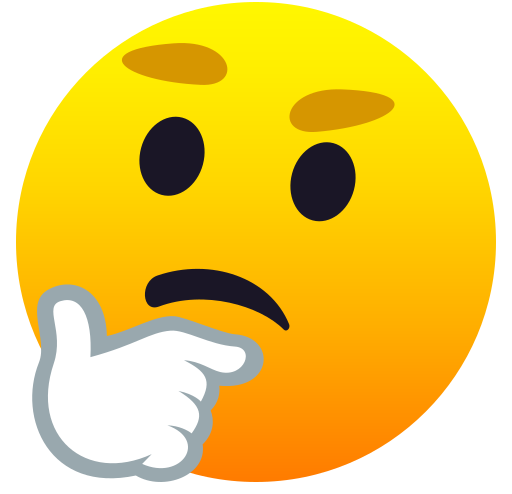 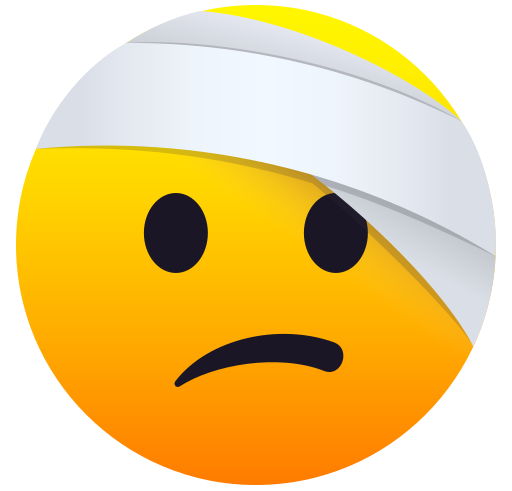 Le retour à domicile après chirurgie ambulatoire
2
Webinaire – 08/07/2021 – 18h/20h
Comment renforcer ce maillon faible du parcours patient en chirurgie ambulatoire?
Connaitre le taux et surtout le DÉLAI DE SURVENUE des complications: douleur, saignement, infection selon chaque type de chirurgie
Ex : - risque de saignement	précoce après cholécystectomie
						différé en chirurgie ORL, Proctologique
       	- premiers signes d’infection après chirurgie viscérale J+3-5, de cicatrices  J+5-7 
       - recrudescence de la douleur à la levée des blocs analgésiques +++

Prévoir une TELECONSULTATION PRECOCE dans la semaine post-opératoire avec le CHIRURGIEN

Organiser une SURVEILLANCE CIBLÉE par les IDE  à domicile
Enquête sur la Douleur à domicile après hémorroïdectomie auprès de 125 chirurgiens spécialisés
Tous pratiquent l’analgésie multimodale et le bloc analgésique de l’anus (pudendal), remettent le livret patient et l’ordonnance élaborés  par la société savante (SNFCP.org)
Consultation post-opératoire à 3 semaines en moyenne.
Réponses:
 1 sur 2 pense que la douleur n’est pas bien contrôlée lors des premières selles
 mais 3 sur 4 pensent que la prise en charge est adaptée
Alors que 82% sont intéressés à collaborer à une étude pour améliorer cette prise en charge!
La Douleur après hemorroidectomie tri-pediculaire
Nécessité d’un contrôle ajusté des antalgiques, suffisamment mais sans risquer un mésusage des opiacés
Essor de la Téléconsultation depuis la pandémie données du CHI Poissy-St-Germain
Source GAM
[Speaker Notes: 58176 CS]
OBJECTIFS D’UNE TELECONSULTATION POST-OPERATOIRE PRECOCE
La TCS post opératoire précoce en pratique
Proposée par les soignants et acceptée par le patient avant sa sortie (RDV par mail /SMS) après chirurgie en ambulatoire J0 ou après hospitalisation de courte durée

Permet une sortie signée par l’IDE d’ambulatoire selon les critères de Chung à compléter selon les actes chirurgicaux 

Questionne la pertinence de l’appel à J+1 très chronophage pour le personnel paramédical ou le remplacer par un SMS d’alerte (déjà en place dans certains établissements)
TCS post-opératoire entre J+3 et J+5AVANTAGES POUR LE PATIENT
Rassuré de « revoir » rapidement le chirurgien

Suit plus scrupuleusement les consignes du livret post opératoire 

Prépare ses questions pour cette consultation

Peut être réalisée en présence de l’IDE à domicile, partage de photos avec accord du patient

N’a plus besoin, en l’absence d’urgence, de rappeler dans l’intervalle l’établissement pour une question pratique ou des documents particuliers.
TELECONSULTATIONS : AVANTAGES / INCONVENIENTSPOUR LE CHIRURGIEN ET L’ÉTABLISSEMENT
Maintien d’ un contact avec le patient , dépistage précoce des complications

Traçabilité dans le dossier médical

Facturation des actes de TCS
20% échecs de connexion :
 Zones blanches, problèmes d’outils informatiques


Transformation en CS téléphonique
SATISFACTION SOIGNANTS / SOIGNES +++
10
NOUVEAUX ROLES des IDE à DOMICILEAmélioration de l’échange ville-hôpital
Avenant 6  de la convention nationale des infirmiers, 
signé le 29 mars 2019, paru au JO le 13 juin 2019

  1: nouvelle prestation de 1 à 3 SEANCES de SURVEILLANCE et ACCOMPAGNEMENT POST-OPERATOIRE à DOMICILE entre J0 et J+6 (AMI 3.9)
  2: une séance de surveillance et/ou retrait de cathéter péri-nerveux analgésique (AMI 4.9) une à deux fois par jour sur trois jours.
  3: un acte de retrait de sonde urinaire (AMI 2)
  4 : un acte de surveillance et/ou retrait de redon ou drain post-opératoire une à deux fois (AMI 2.8)
Mise en place du suivi infirmier à domicile: la plateforme INZEE.CARE, professionnels de santé de proximité
Financée par les URPS,  (infirmiers, kiné, orthophonistes)
     soit 1/3 des IDE libéraux en France (8000 inscrits pour Ile de France)
Gratuit pour les utilisateurs et l’établissement de santé (intégrée en IDF à Terr-eSANTÉ  ) validée par l’ ARS et le ministère.
S’organise à J0 avec l’infirmière coordinatrice du parcours ambulatoire (nouveau métier à reconnaitre) prise de rendez-vous et de demande de soins via la plateforme
Avec prescription d’ un protocole validé par anesthésiste+chirurgien+UCA pour chaque type de chirurgie  (qui ne nécessitent donc pas une télésurveillance 24/24)
Le retour à domicile après chirurgie ambulatoire
12
Webinaire – 08/07/2021 – 18h/20h
Ordonnance pour la Consultation Post Opératoire IDE à domicile
Chirurgie proctologique : A. Chirurgie des Hémorroïdes, fissures anales, fistules anales…. 
                                              B  Kyste pilonidal, maladies de Verneuil …..
Le retour à domicile après chirurgie ambulatoire
13
Webinaire – 08/07/2021 – 18h/20h
Pistes d’amélioration du parcours post-opératoire au domicile
Merci de votre
Attention!
Le retour à domicile après chirurgie ambulatoire
14
Webinaire – 08/07/2021 – 18h/20h